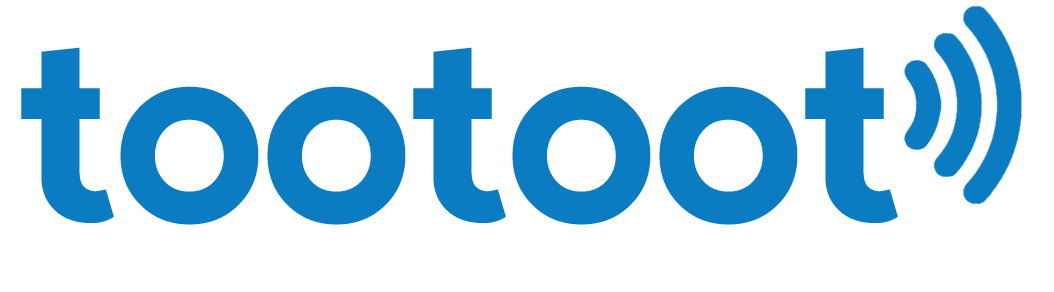 Welcome Aboard!
Friendship
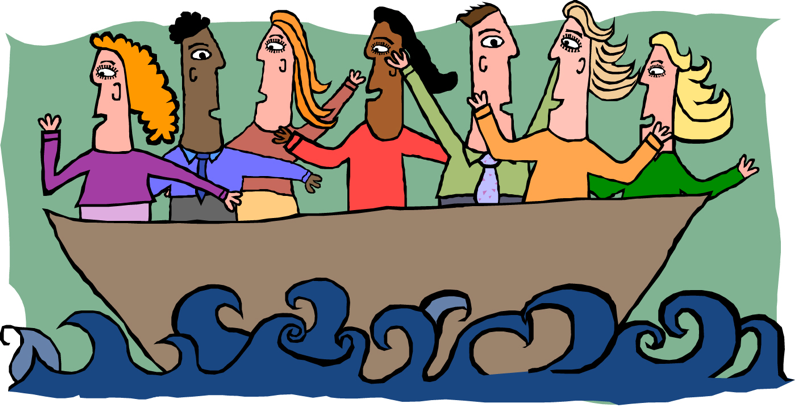 Why do we need friends?
What qualities do you like about your friends?
Friendship qualities?
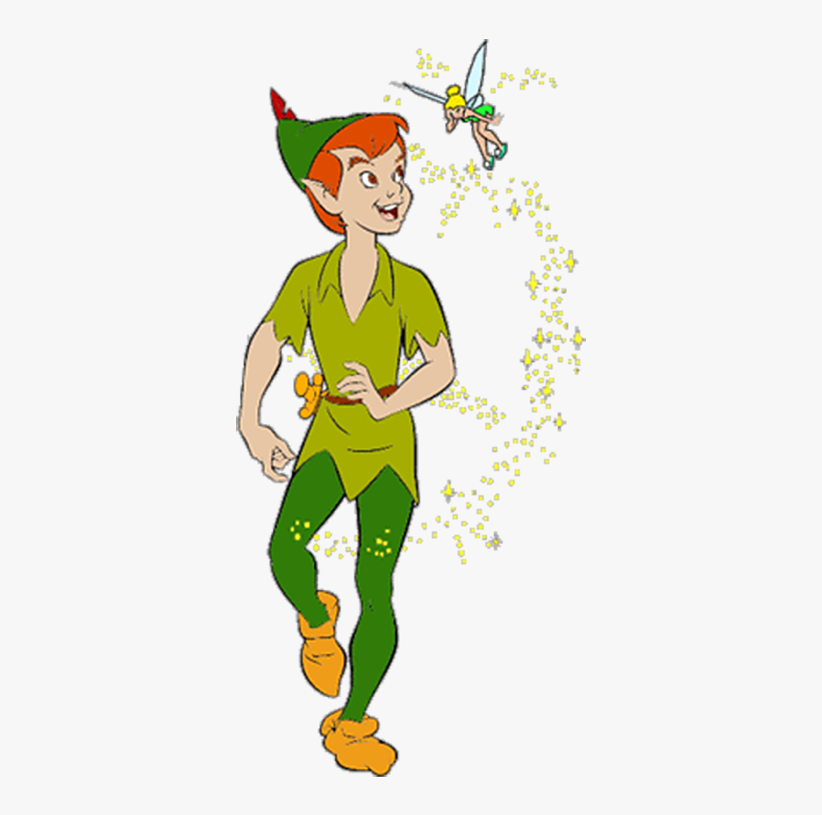 Kind
Supportive
Helpful
Funny
Generous
Protective
Loyal
Can you think of any famous friendships?
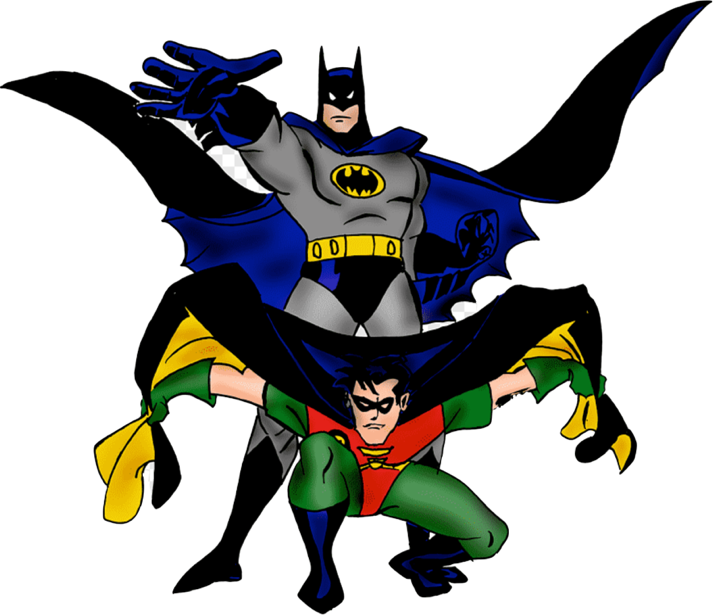 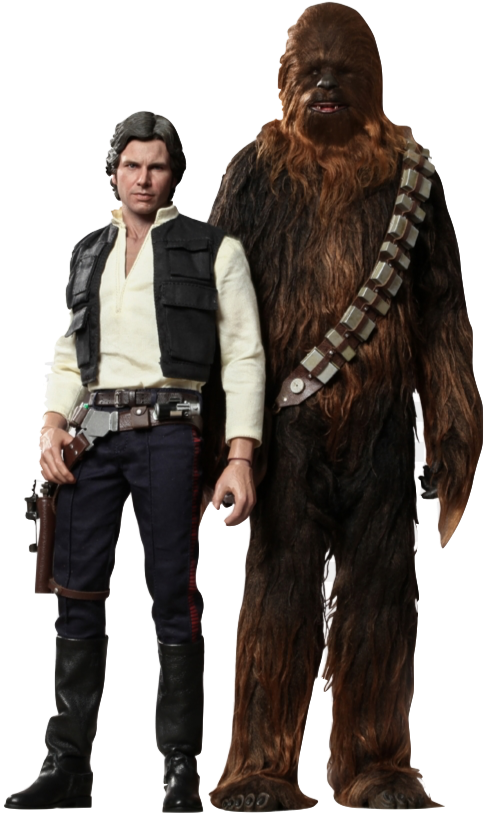 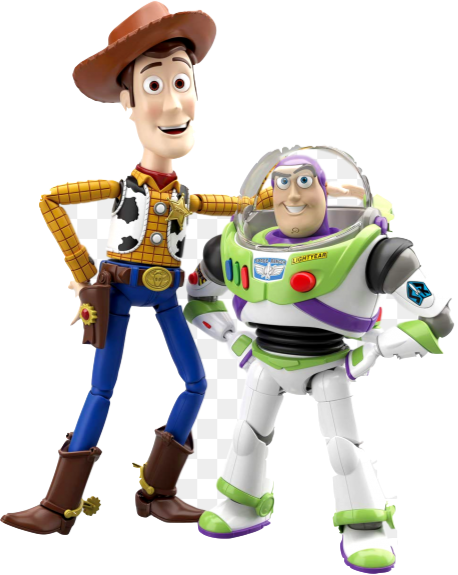 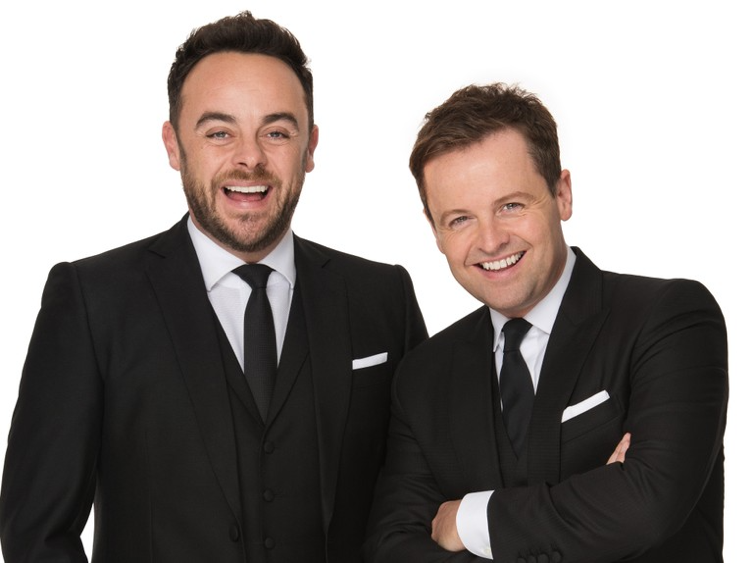 Friends can sometimes fall out, disagree or have arguments…
….but understanding and forgiveness are also great friendship qualities!
Friends can be there for you during happy times and difficult times.
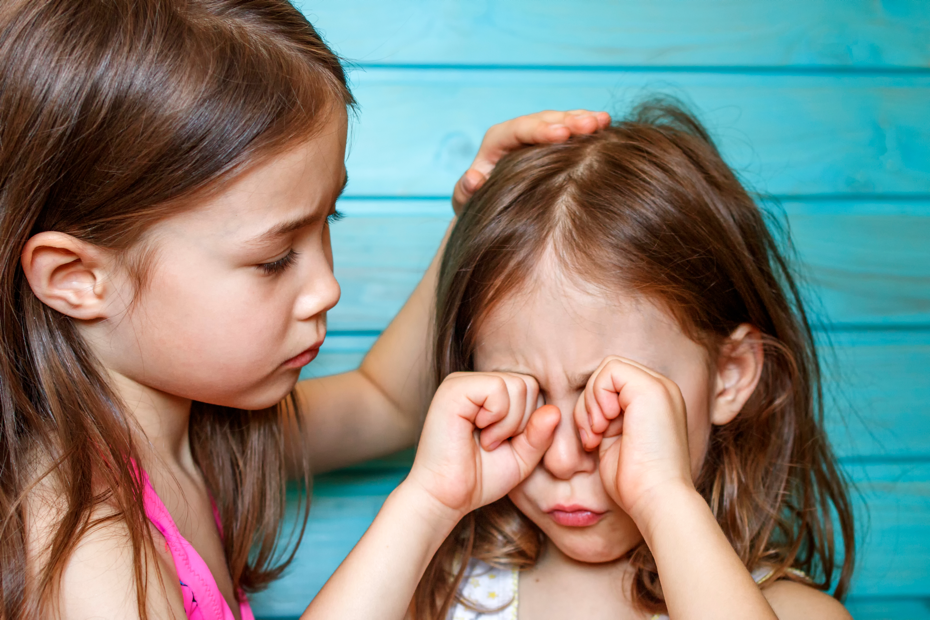 Getting advice and support from friends is a great way to make you feel better!
What else can you do if you have a problem or need to talk about something?

Talk to a Parent?
Talk to a Teacher?
Use tootoot
How can tootoot help?
Tootoot is a safe and private place to talk about anything that is worrying you.
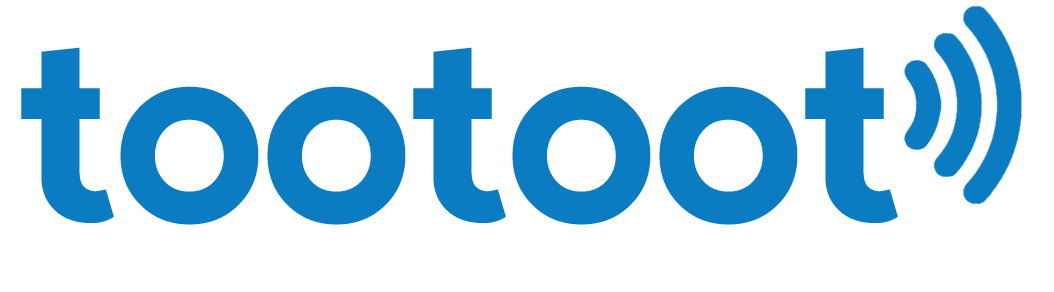 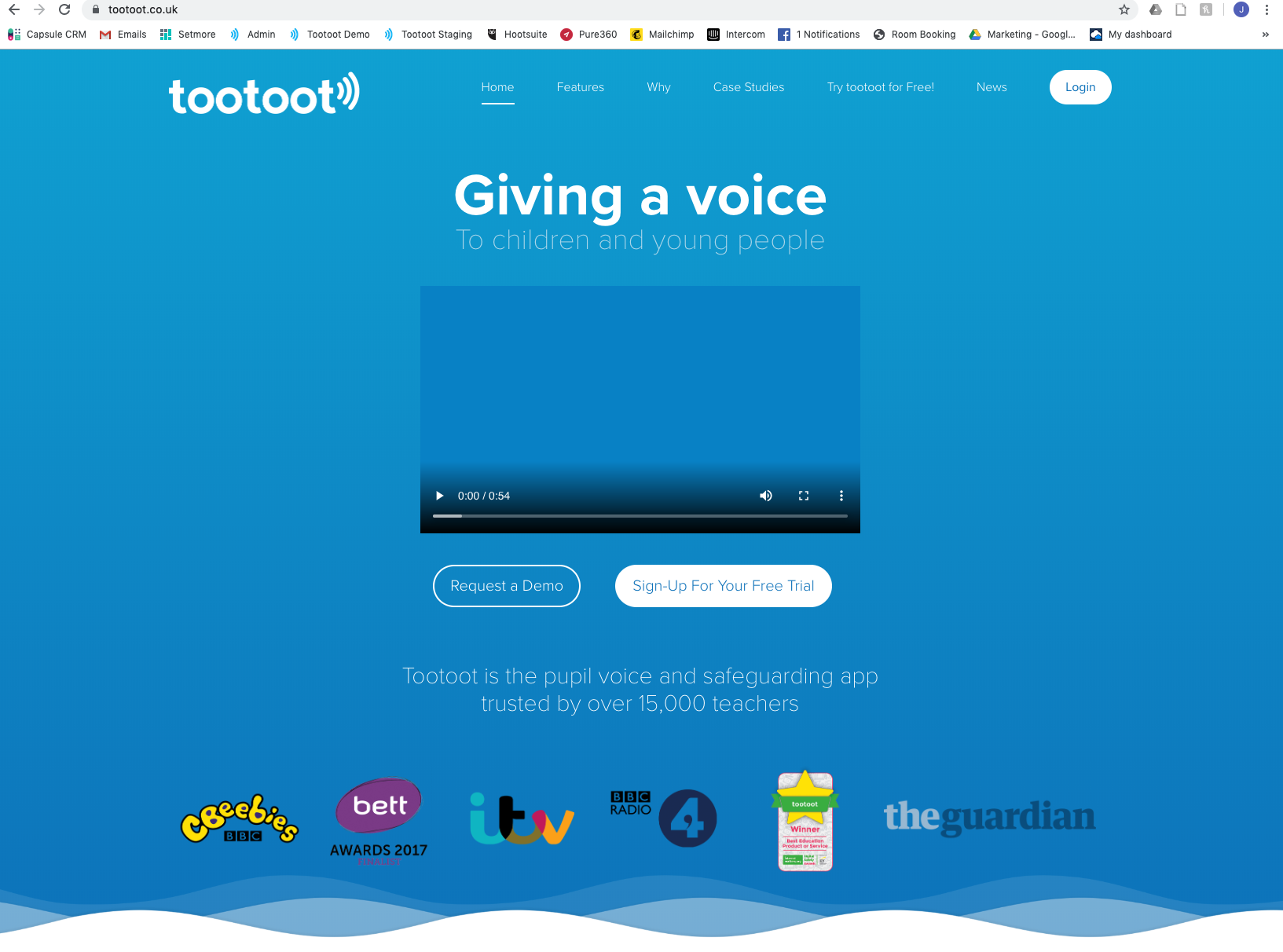 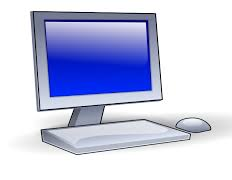 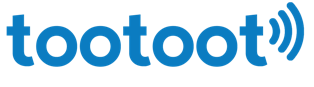 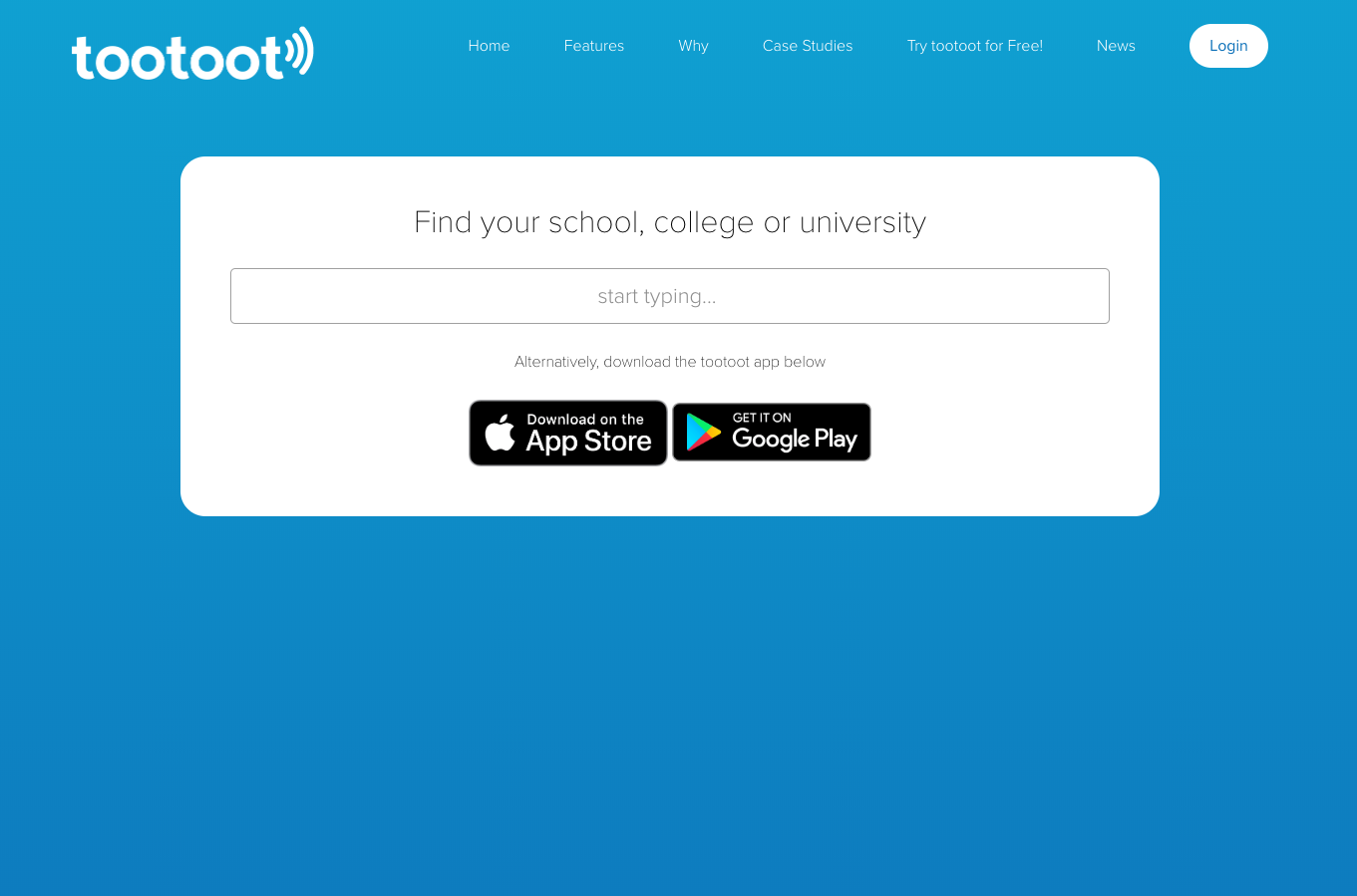 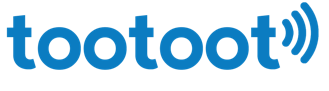 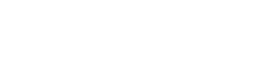 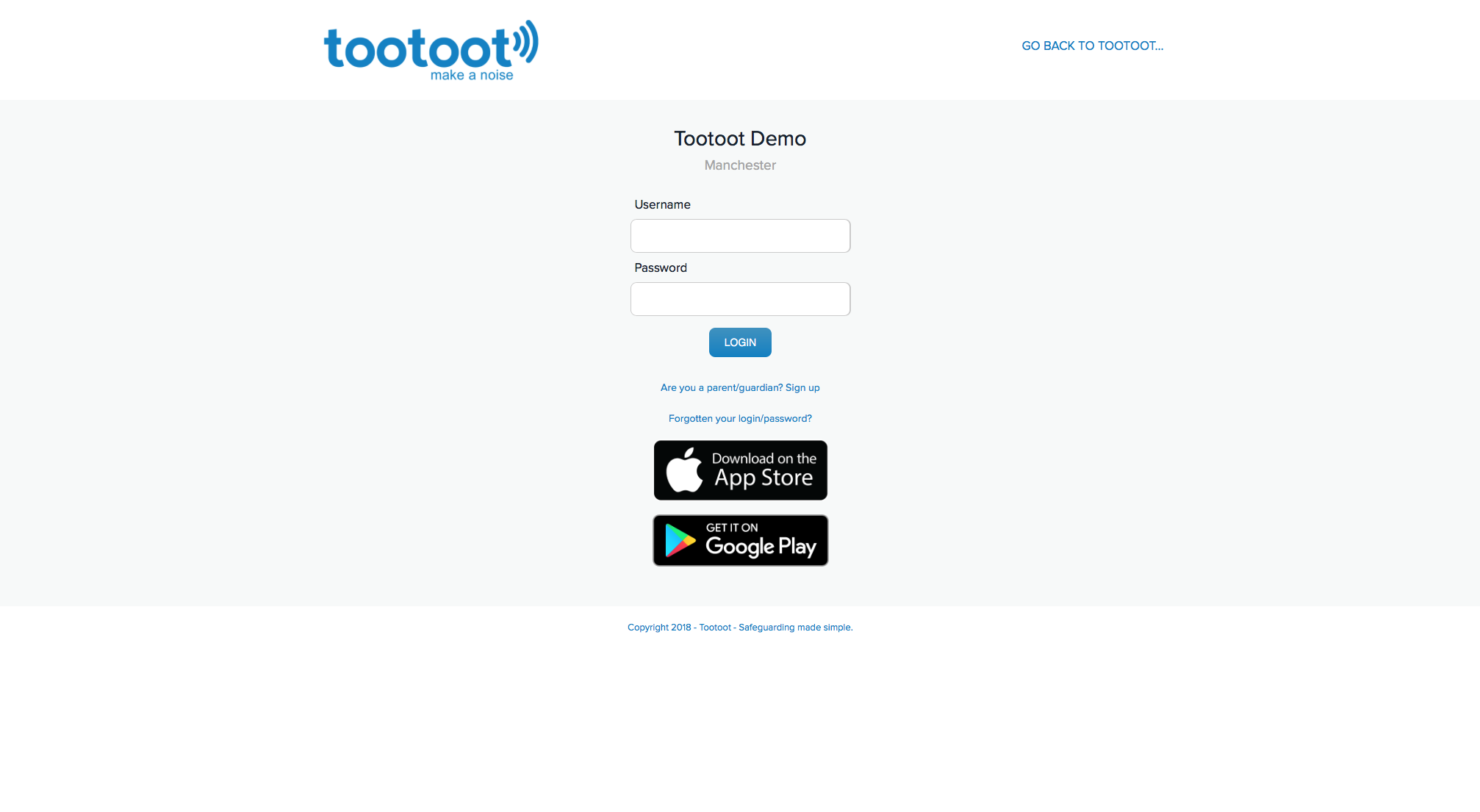 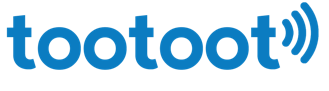 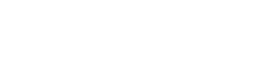 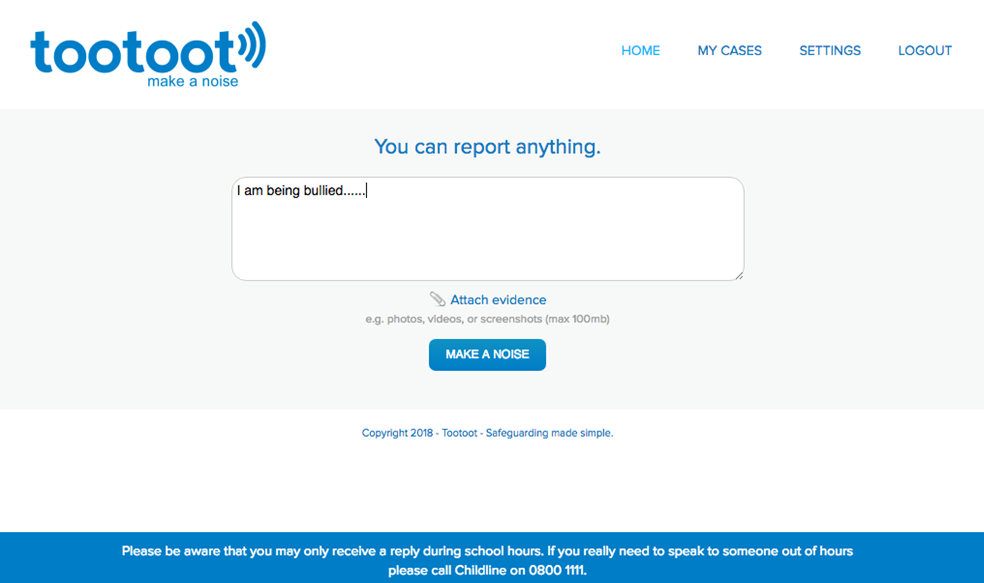 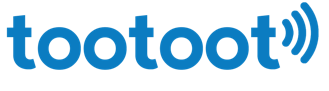 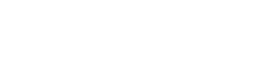 We are always here to support and help you thrive this new school year.

Always tell a teacher, a friend or tootoot if something is making you feel unhappy or unsafe.

If you forget your tootoot login please speak to [INSERT NAME HERE]
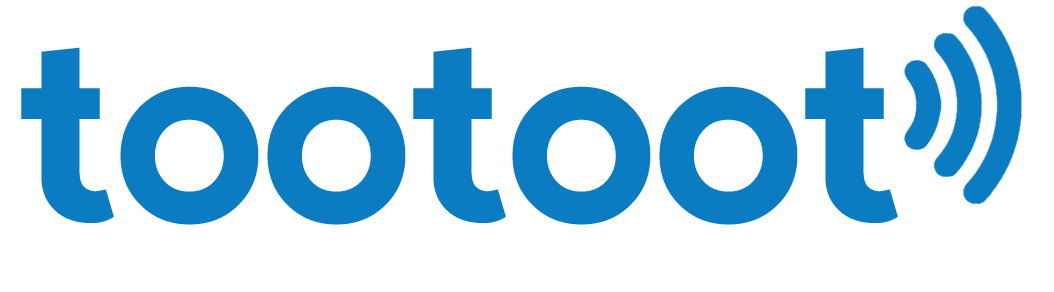 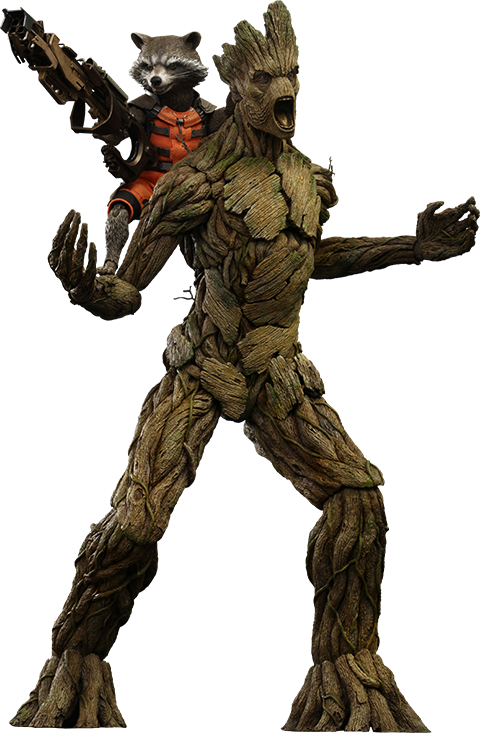 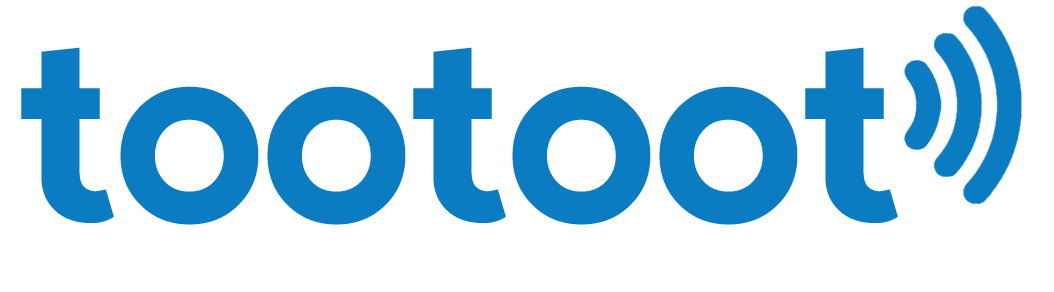 Any questions?